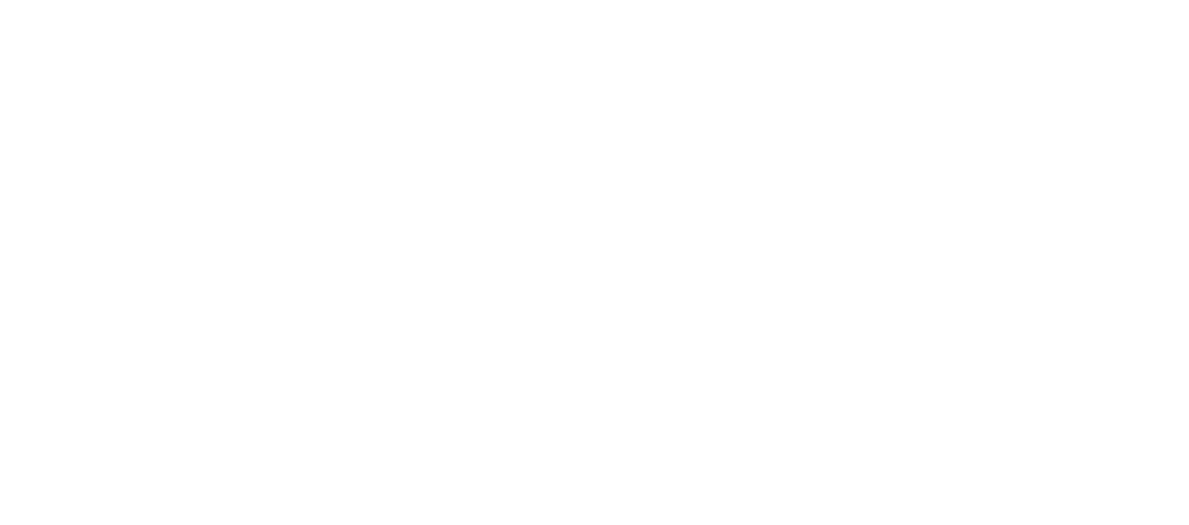 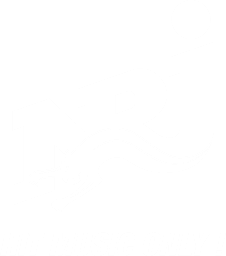 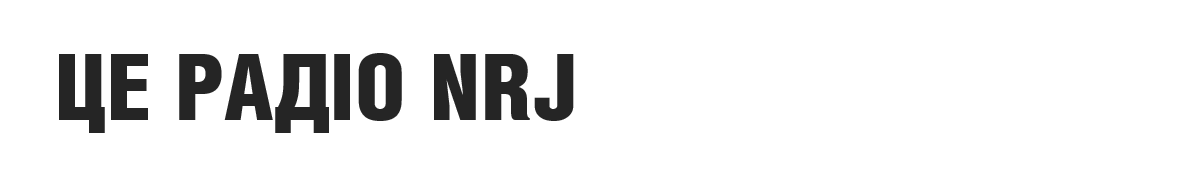 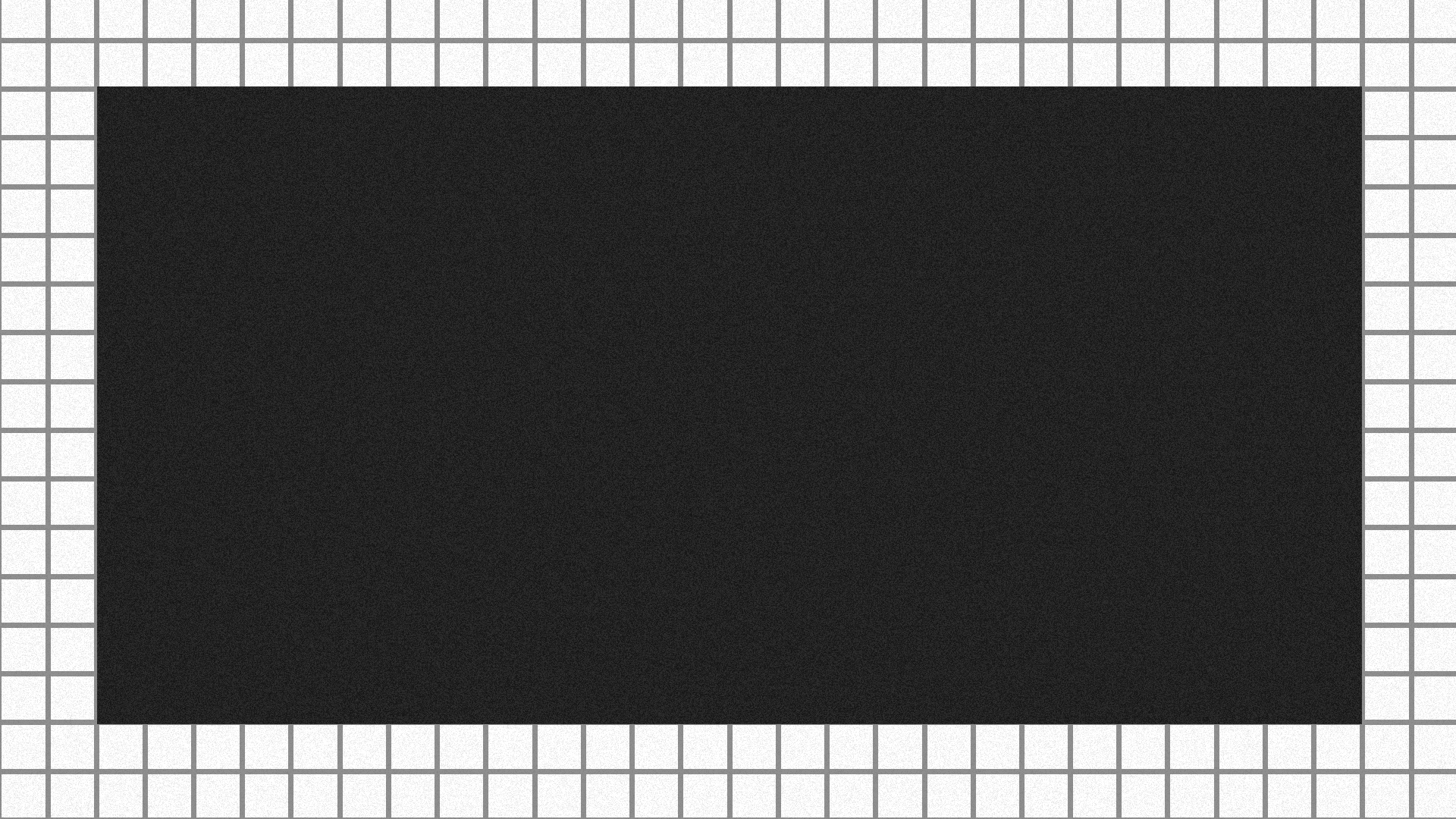 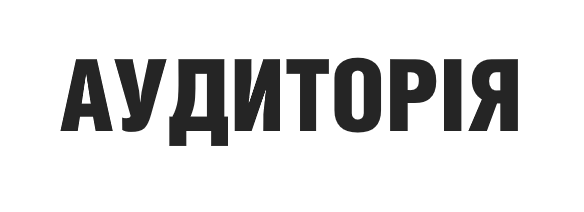 18-35
років
62%
38%
чоловіки
жінки
Джерело даних: TNS 2020 W1
701 000
слухачів
Джерело даних: TNS 2020 W1
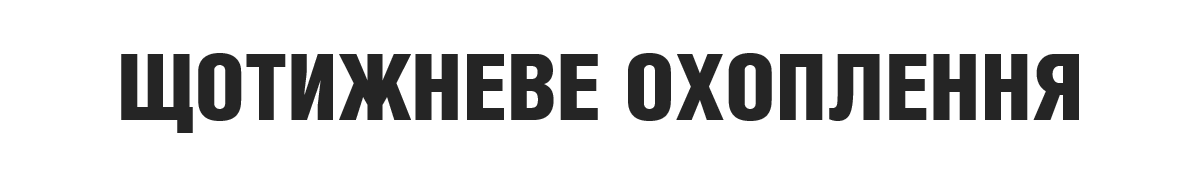 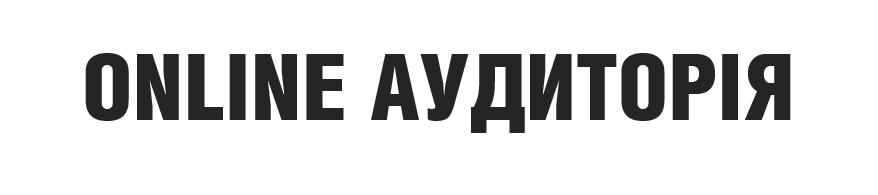 979 000
прослуховування за серпень 2020 з сайтів і додатків
60% сесій тривалістю більше 15 хвилин
Джерело даних: компанія NeuroMedia
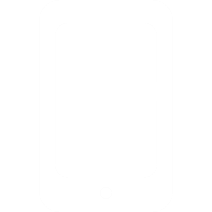 33 700
завантаження додатку NRJ UKRAINE
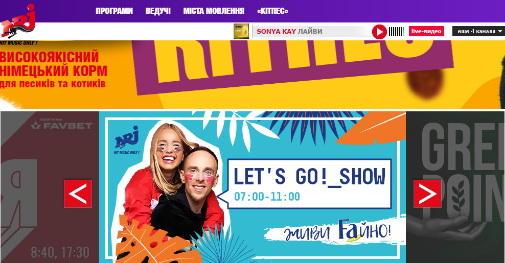 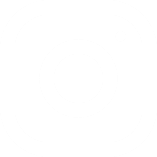 44 600
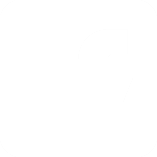 27 000
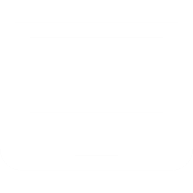 89 600
унікальні відвідувачі серпень 2020 nrj.ua
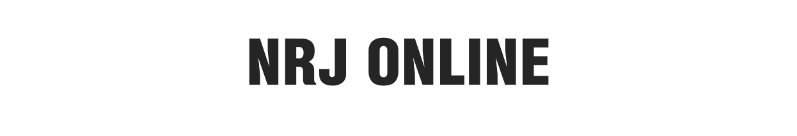 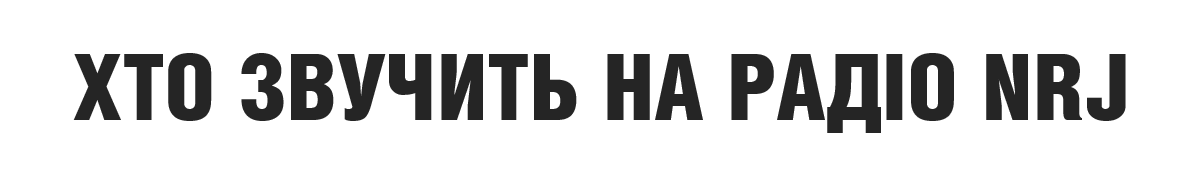 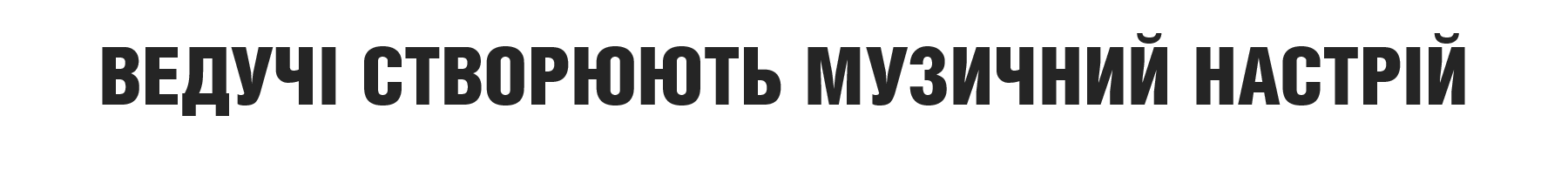 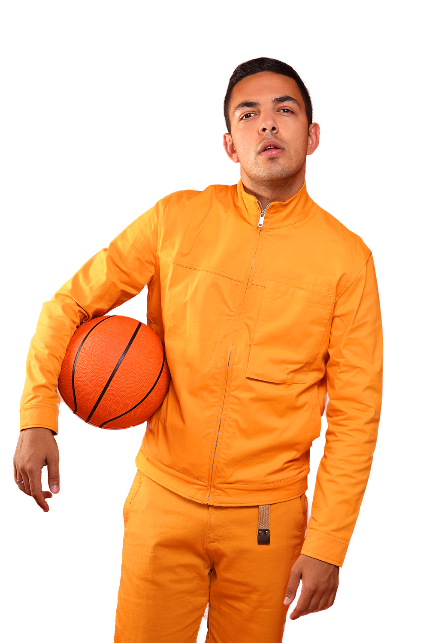 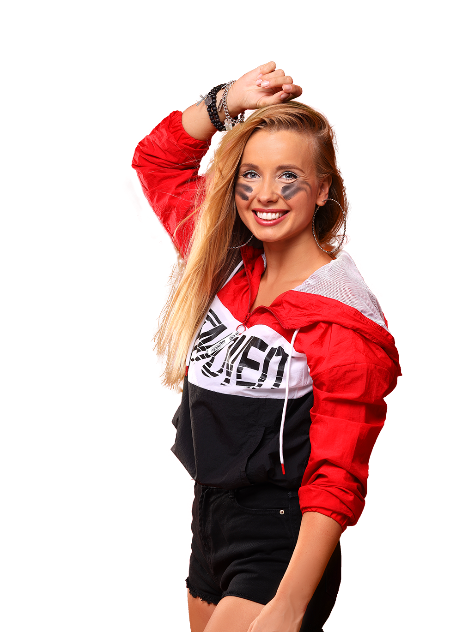 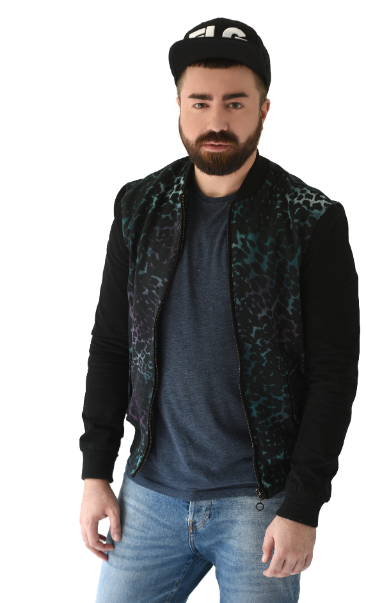 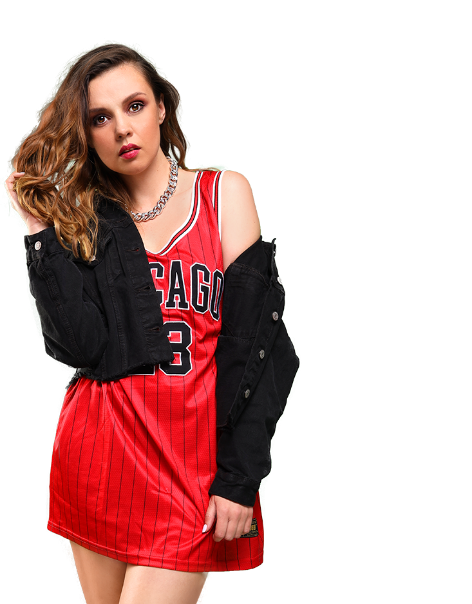 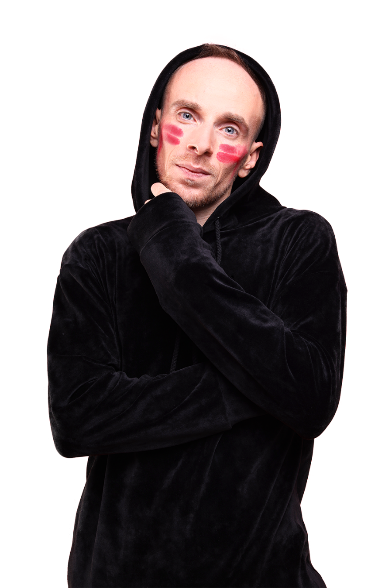 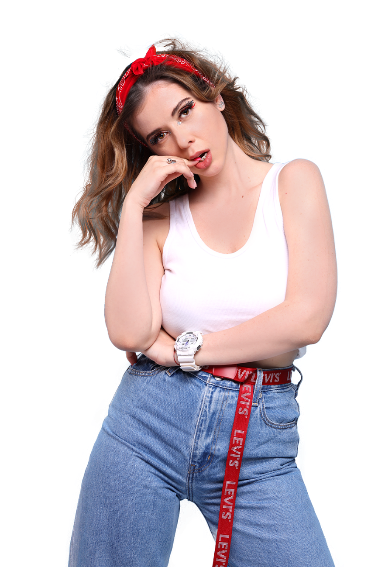 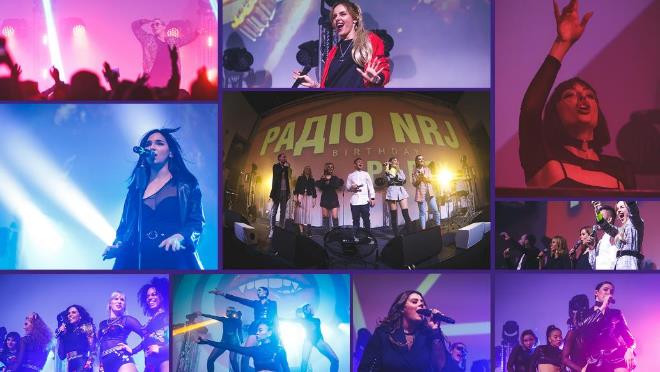 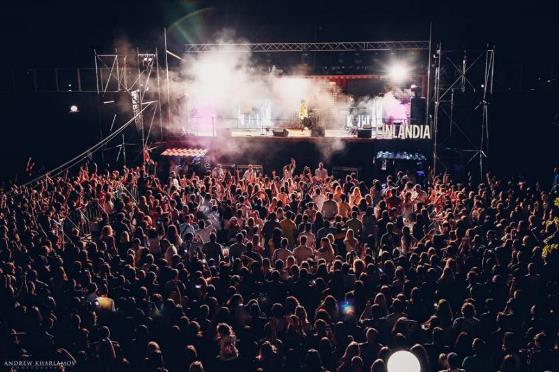 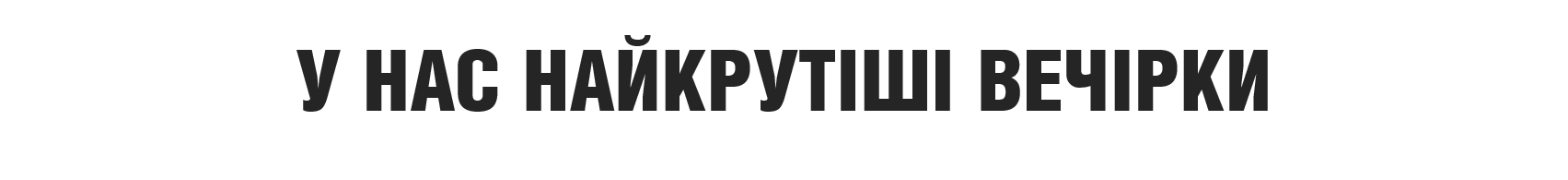 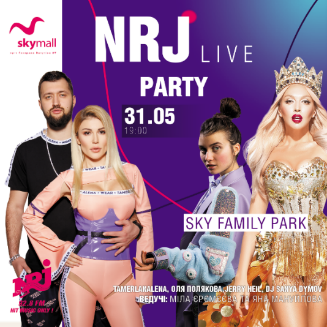 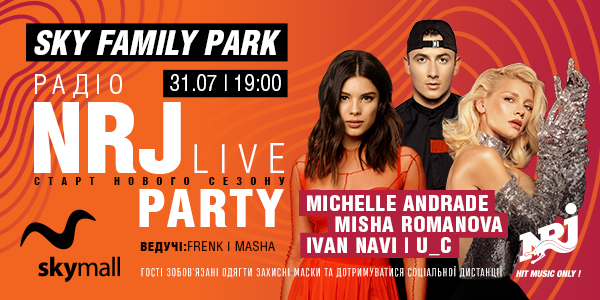 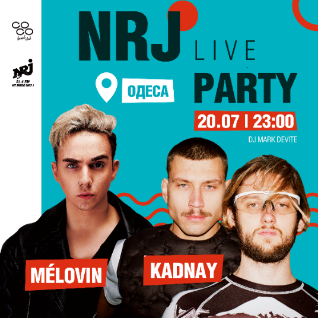 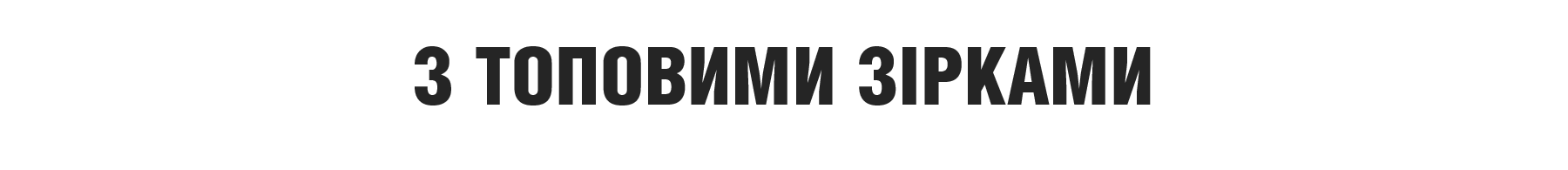 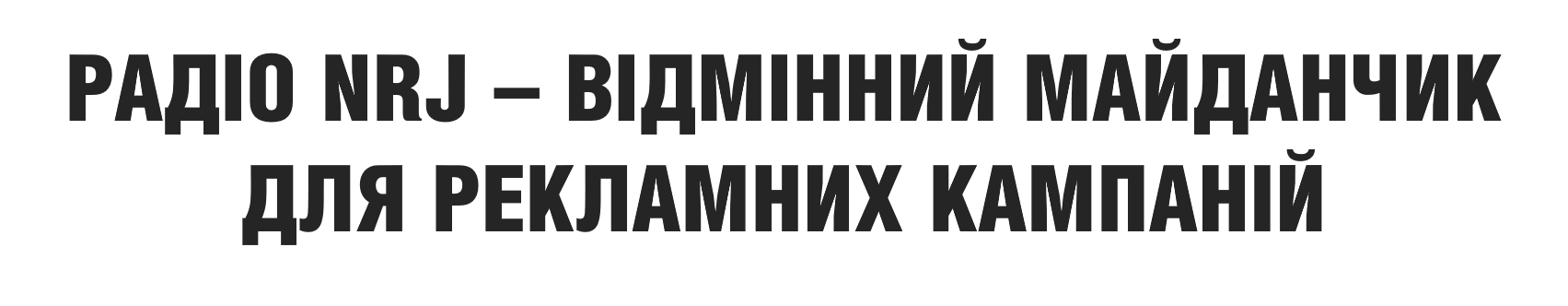 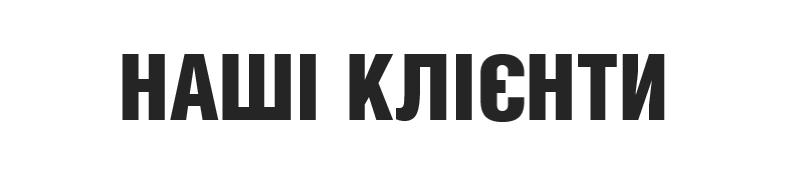 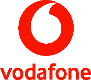 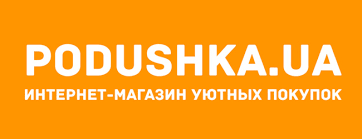 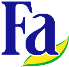 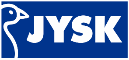 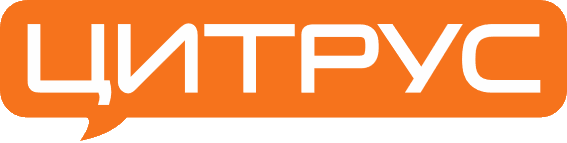 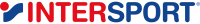 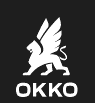 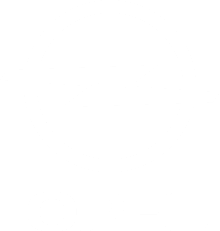 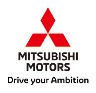 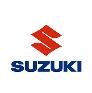 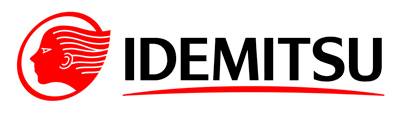 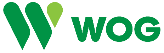 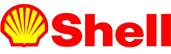 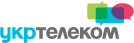 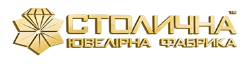 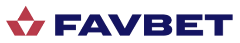 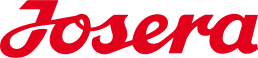 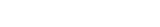 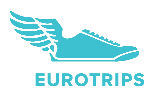 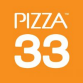 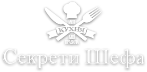 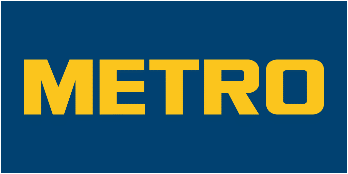 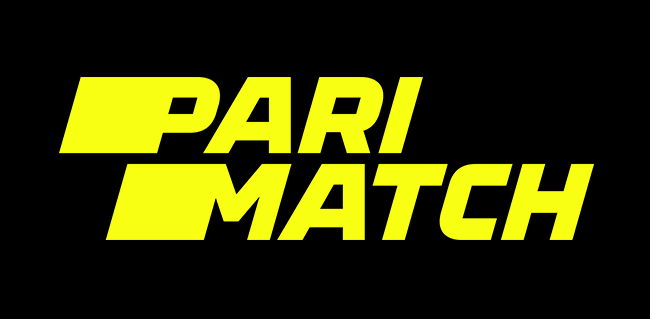 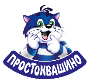 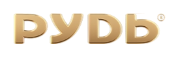 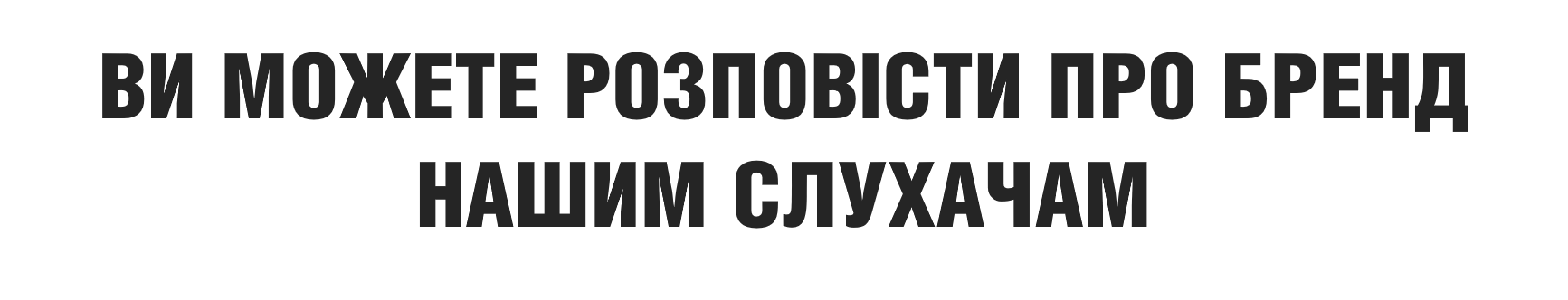 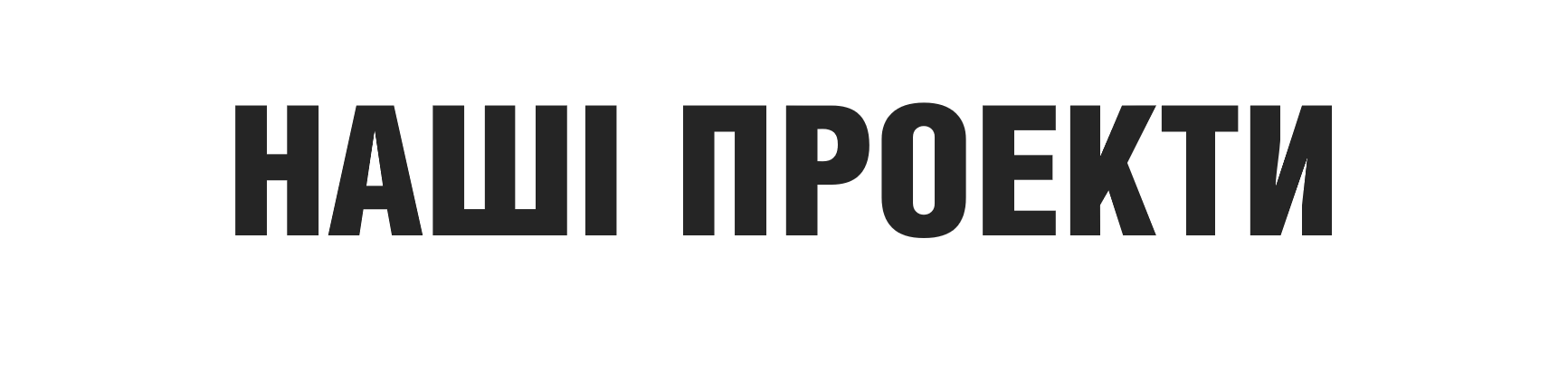 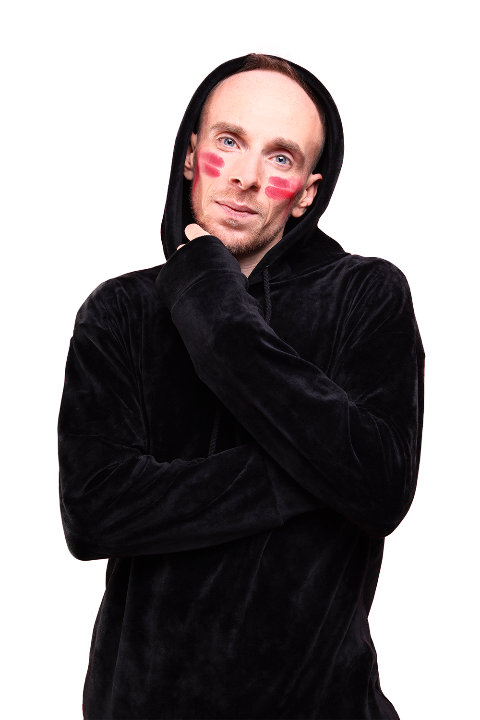 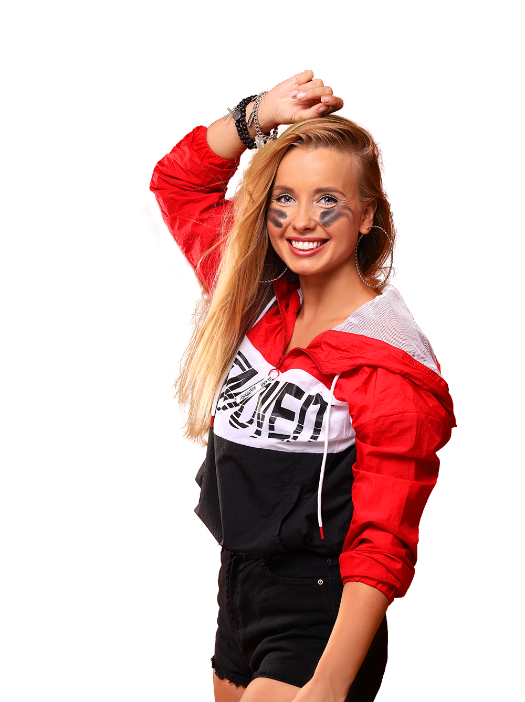 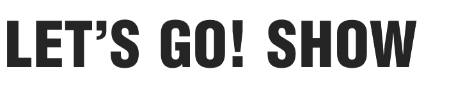 Френк і Маша зроблять будь-який ранок яскравим і динамічним. Вони заряджають слухачів енергією!

Кожен ефір: зіркові гості, топові музичні прем'єри, інтерактивні рубрики та круті подарунки
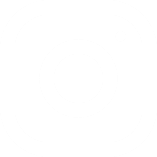 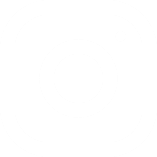 20 000
6 400
У БУДНІ з 7:00 до 11:00
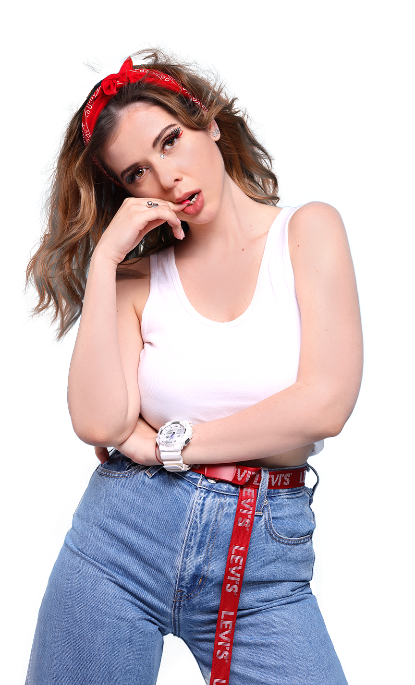 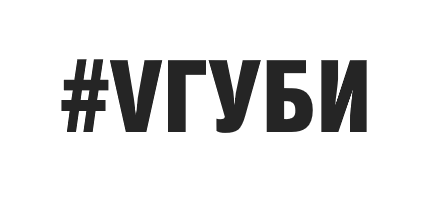 Інтерв'ю з Мілою Єрємєєвою
Зірки українського шоу-бізнесу діляться найгарячішими подробицями. 
Відверто прямо #VГуби
Проект звучить в ефірі тільки у спонсорстві з брендом
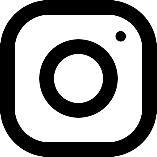 У БУДНІ о 15:30
27 500
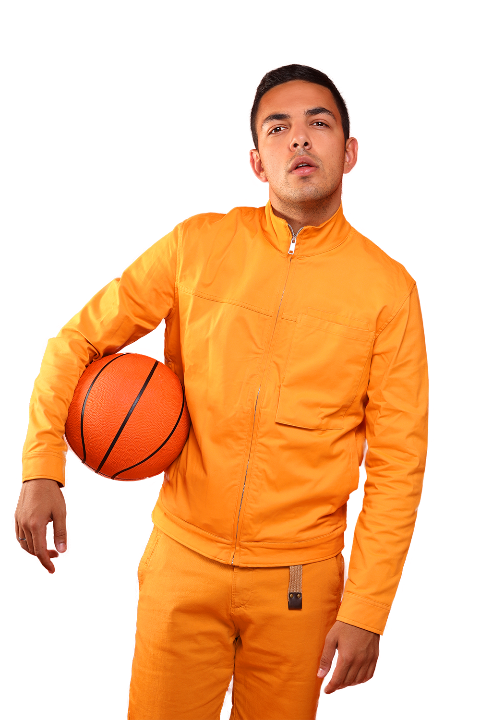 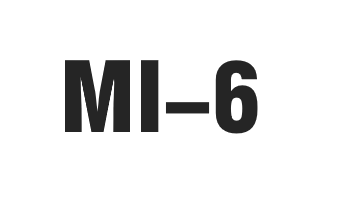 Секретний агент Мішель 
випробовує зіркових гостей на міцність. 

Ведучий перевіряє вміння артистів перевтілюватись для телефонних пранків.
ЧЕТВЕР 15:00
НЕДІЛЯ 11:00 (повтор)
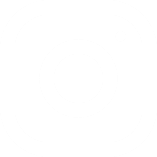 23 800
Проект звучить в ефірі 
тільки у спонсорстві з брендом
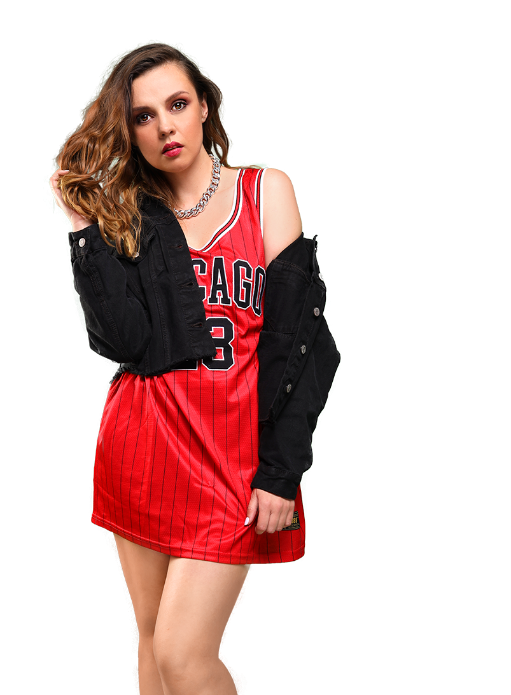 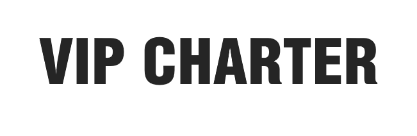 Подорож світовими чартами 
з Яною Мануйловою

Shazam, Billboard, Hot Latin, 
Hip-Hop и R’n’B, Dance, Discover!
Щодня – нова добірка треків!
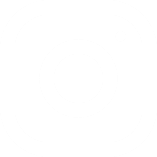 3 000
У БУДНІ з 19:00 до 20:00
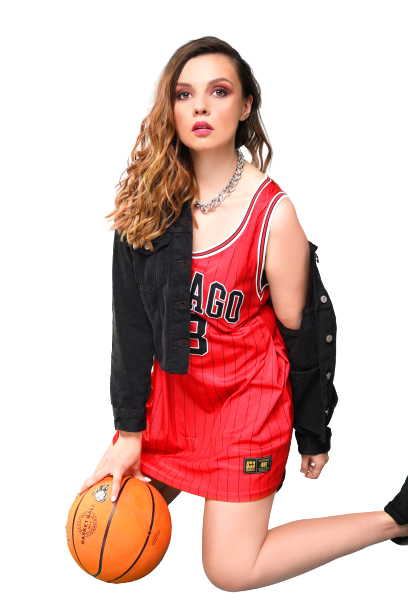 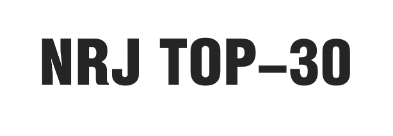 Протягом тижня слухачі голосують на nrj.ua, щоб скласти свій унікальний топ-30

Тільки найкращі треки!
ЩОСУБОТИ з 14:00 до 15:00
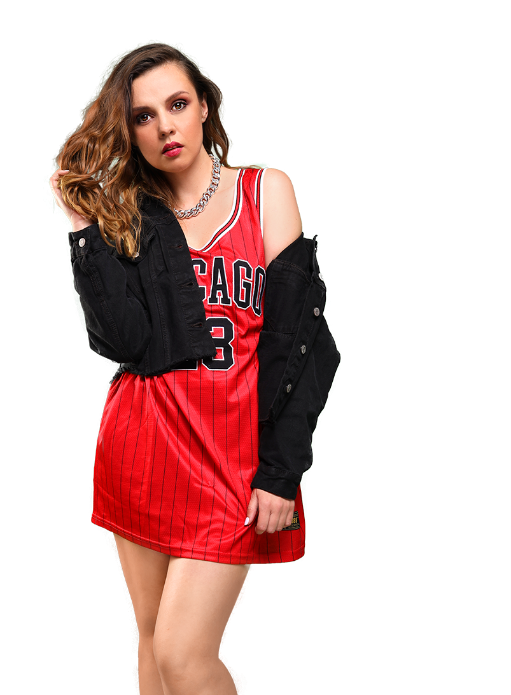 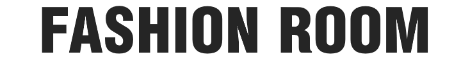 Яна Мануйлова щодня ділиться 
новинками зі світу моди. 
Рубрика виходить у співпраці 
з журналом ELLE
У БУДНІ о 13:30
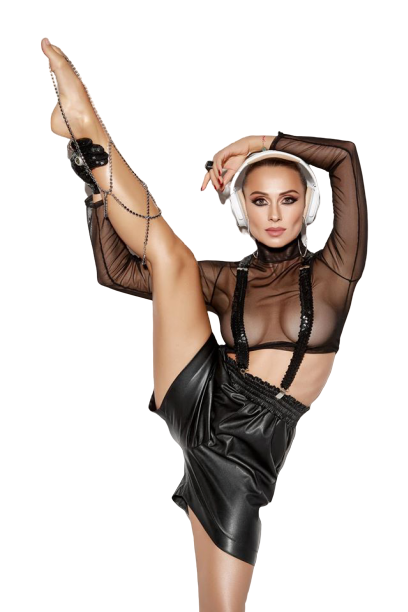 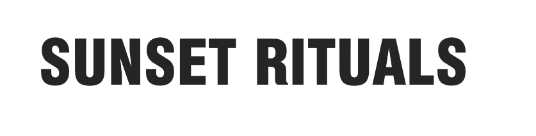 Йога, секс, медитація, спорт, фільми
DJ NANA підготувала багато секретів,
якими поділиться зі слухачами в ефірі

У БУДНІ о 17:20 та 20:20
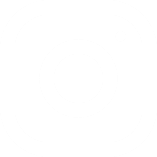 85 000
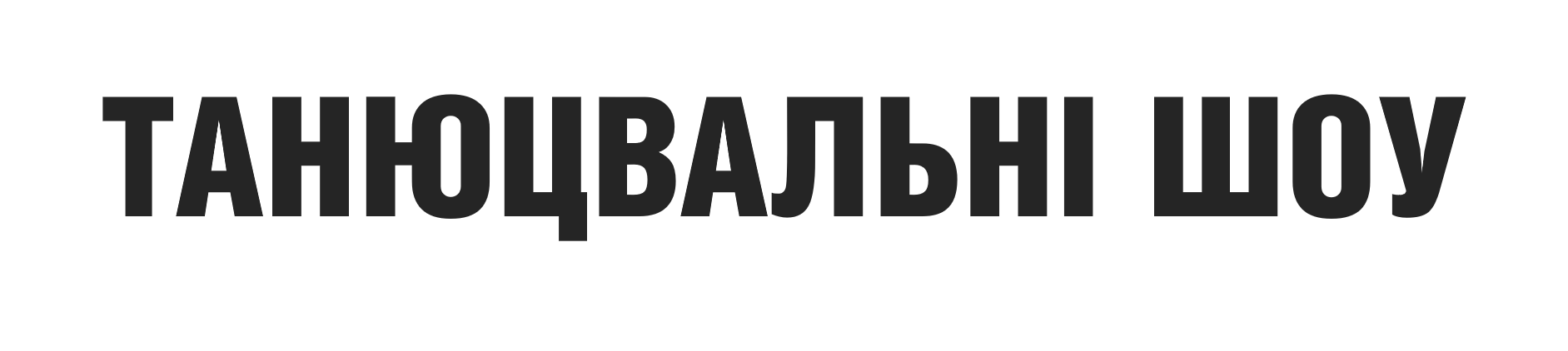 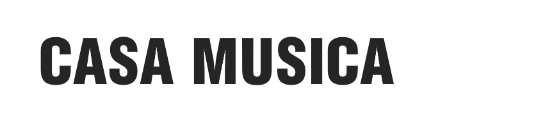 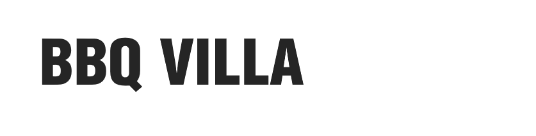 Ніч середи в руках спекотної музики!
R’n’B и Hip-Hop вечірка!
ЧЕТВЕР С 22:00 до 00:00
СЕРЕДА С 23:00 до 00:00
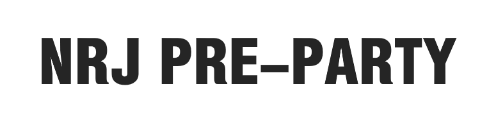 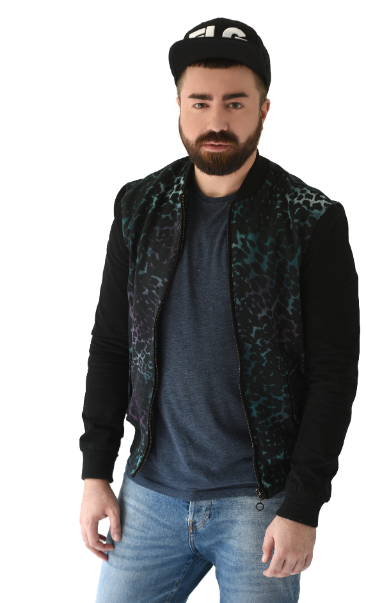 Двогодинний заряд найяскравіших 
денс-ритмів перед вікендом 
від Сані Димова!
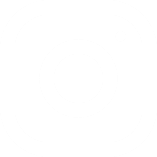 ЩОП’ЯТНИЦІ з 22:00 до 00:00
19 400
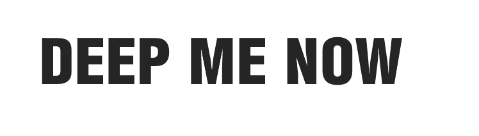 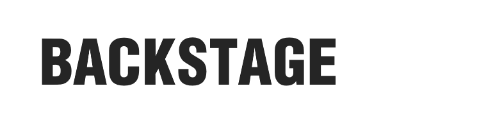 Дві години deep-звучання 
перед стартом нового тижня!
Тільки запальні ритми
Весь світ – суцільний танцмайданчик!
ЩОНЕДІЛІ з 22:00 до 00:00
ЩОСУБОТИ з 22:00 до 00:00
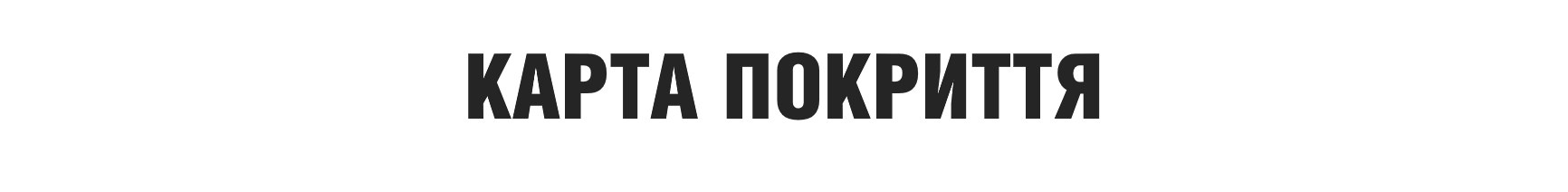 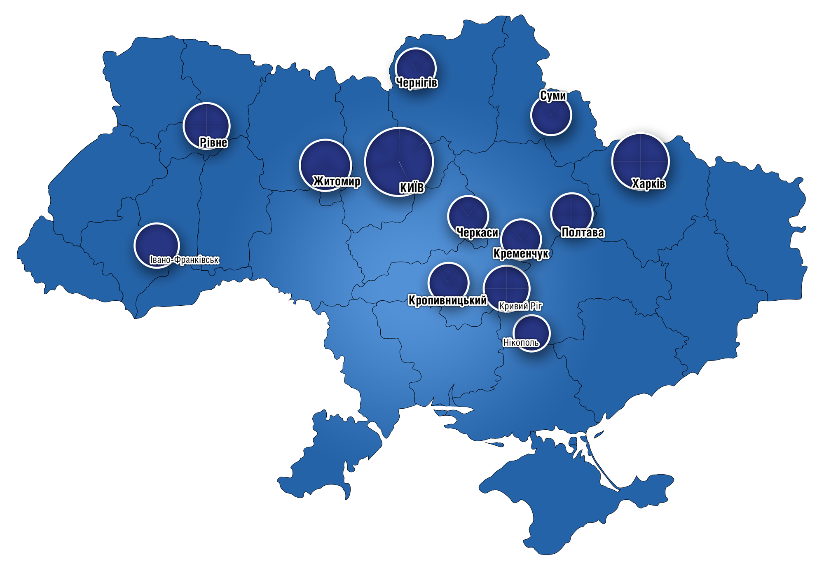